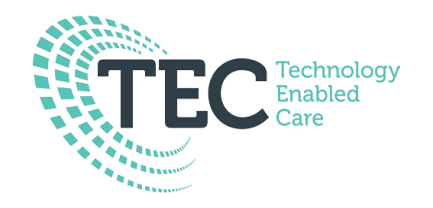 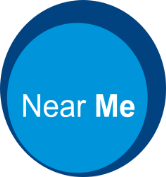 Near Me: public engagementthe benefits, the barriers and the surprises
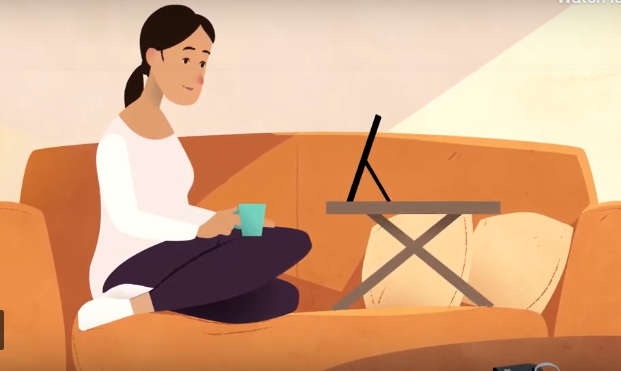 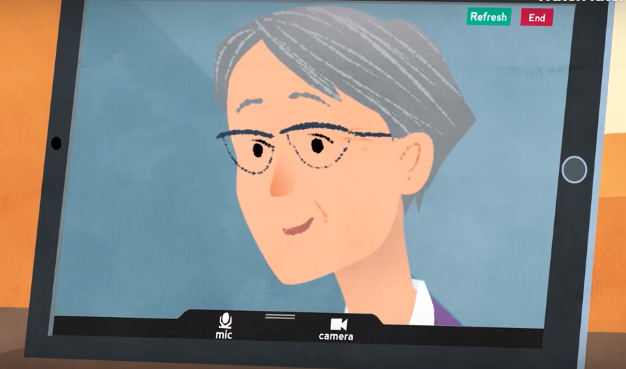 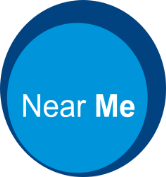 Overview
Background
Covid-19
Public engagement and Impact Assessment
Key findings 
Discussion
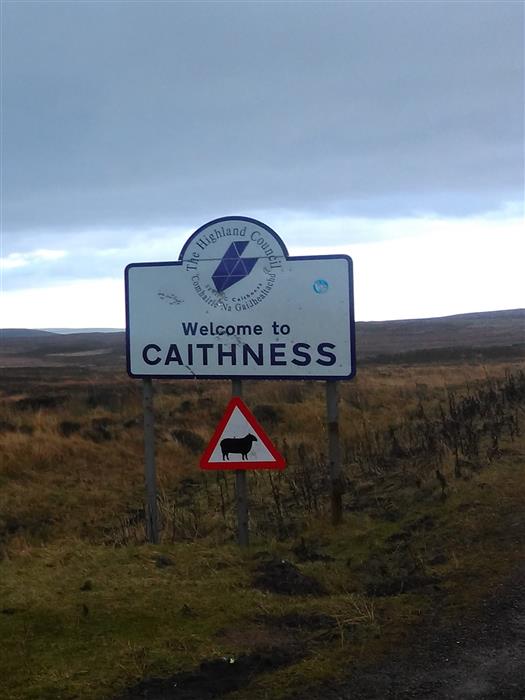 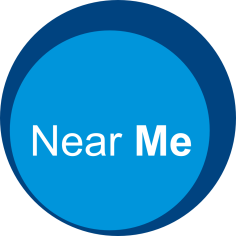 2017 Background
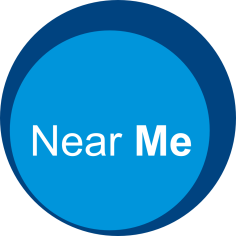 Professor Trisha Greenhalgh – March 2020
“Virtual consultations have often been considered in terms of convenience or patient and staff preferences, but now they are a necessity.”
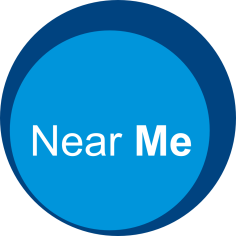 March 2020
“Suddenly the relative advantage of virtual consultations has changed dramatically.”
Professor Trisha Greenhalgh
(March 2020)
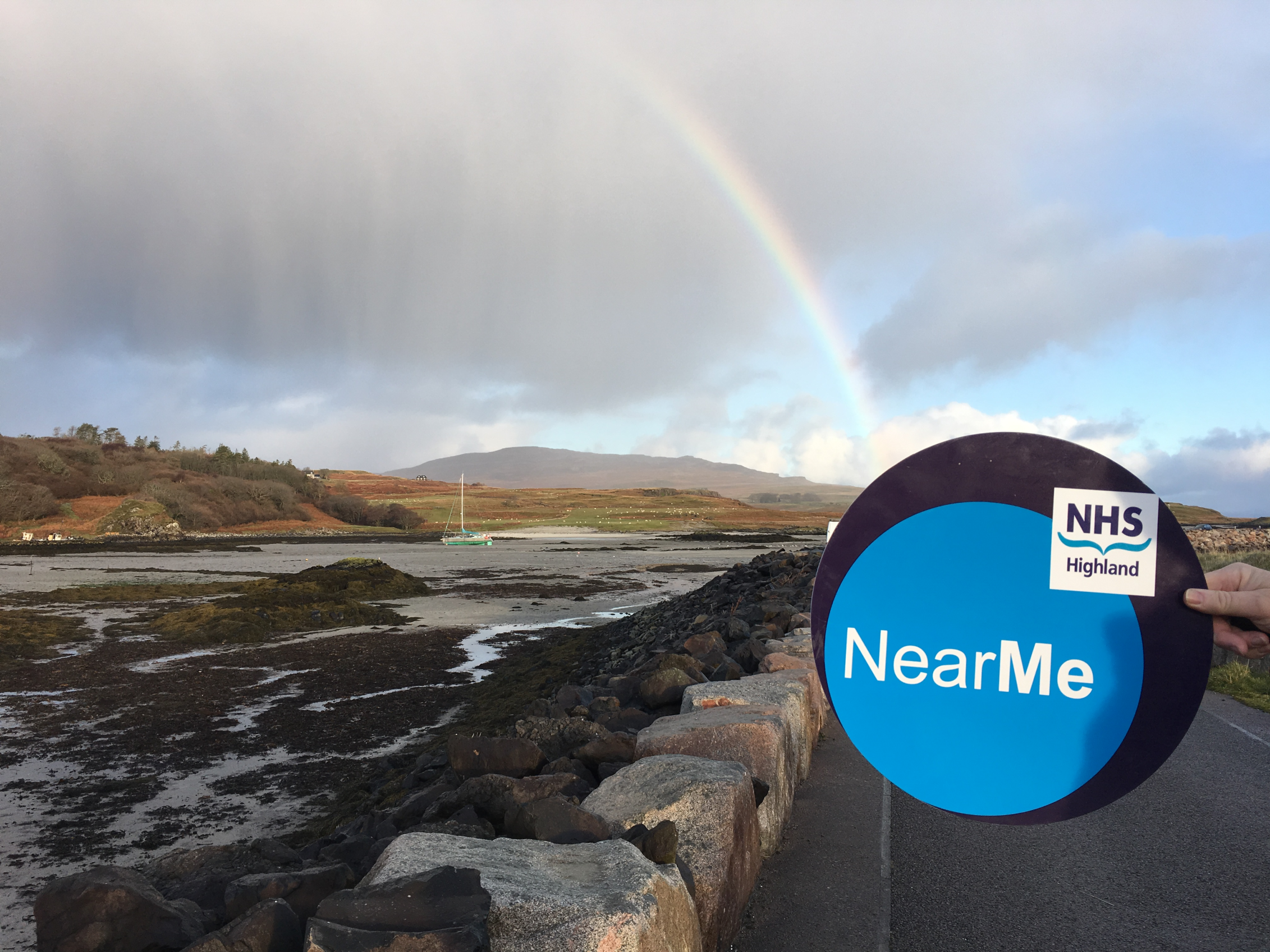 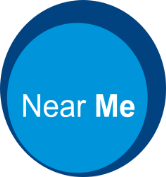 Why a public engagement and EQIA?
17 Sept 2020
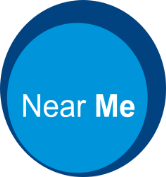 Objectives
Understand benefits and barriers
Understand views of people who had never used Near Me
Co-produce an Equality Impact Assessment and gain insight into potential exclusions
Identify improvements
Raise awareness
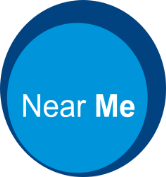 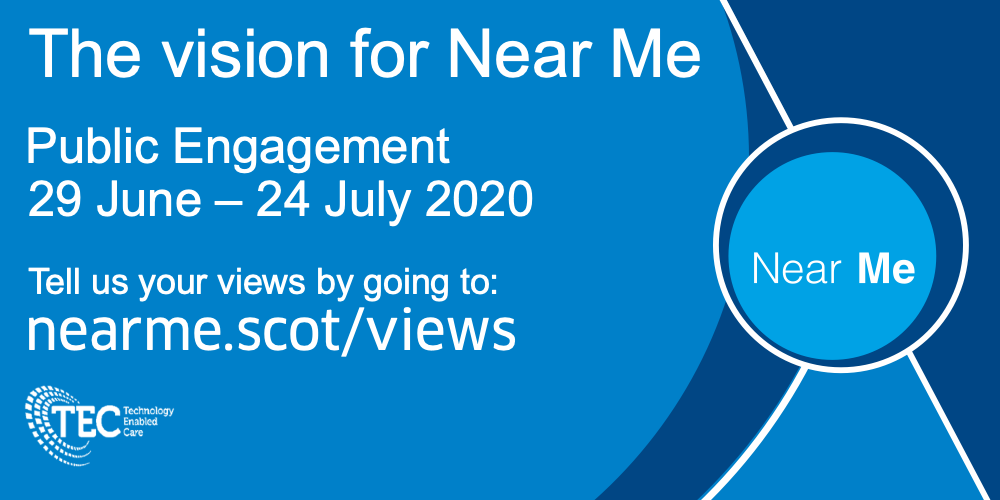 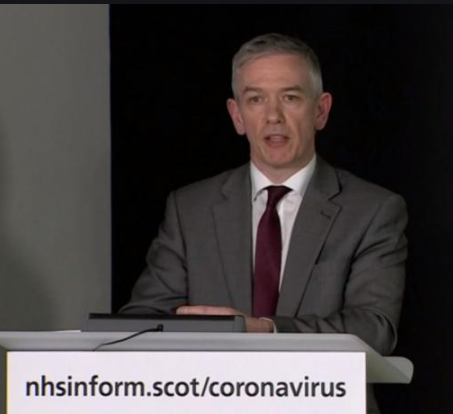 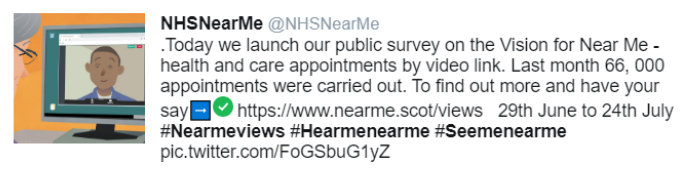 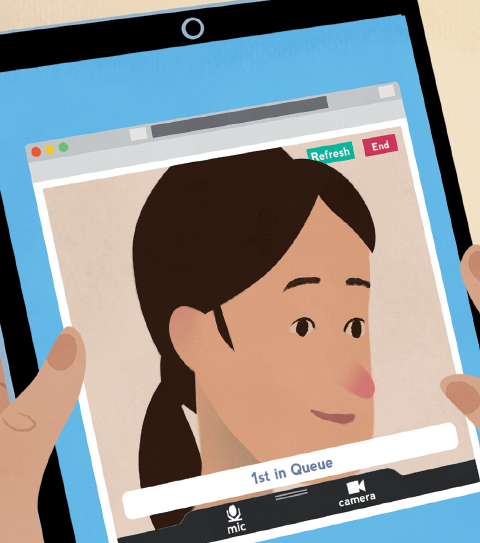 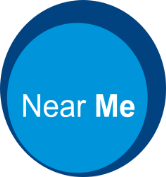 Key findings
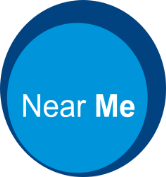 Public respondents
Age band
81% female
18% disability
97% white
All NHS boards
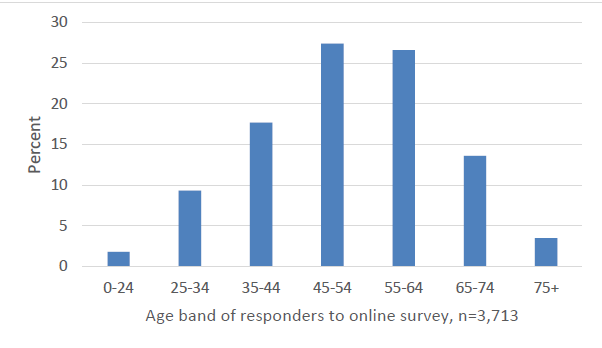 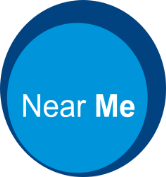 Health professional respondents
Care setting
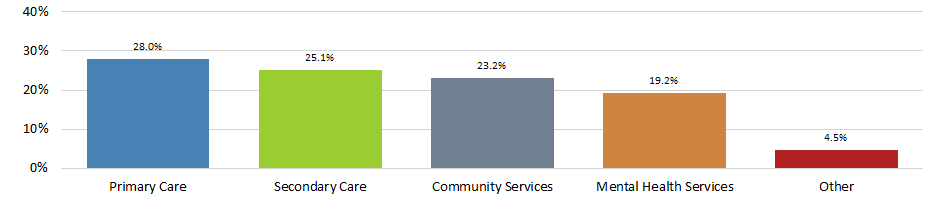 Profession
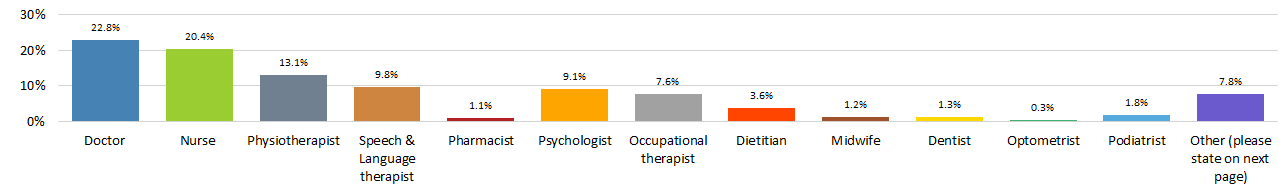 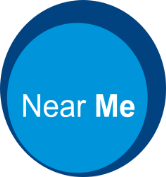 Engagement
5,400 responses
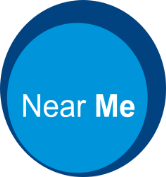 Should video be used? Public
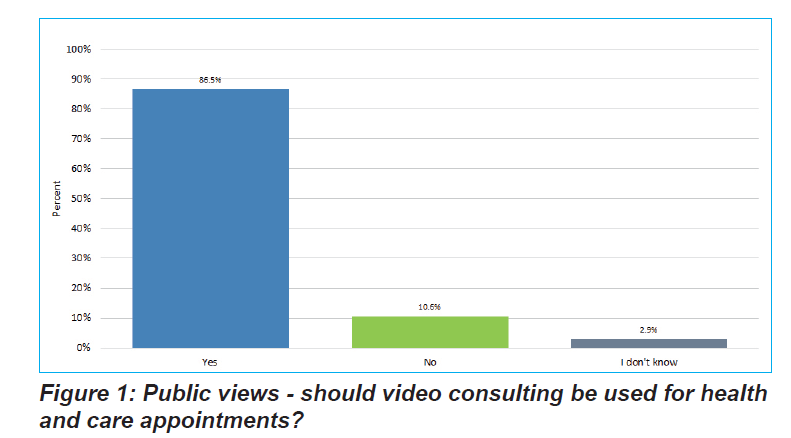 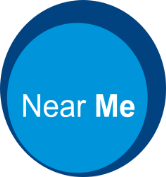 Should video be used? Clinician
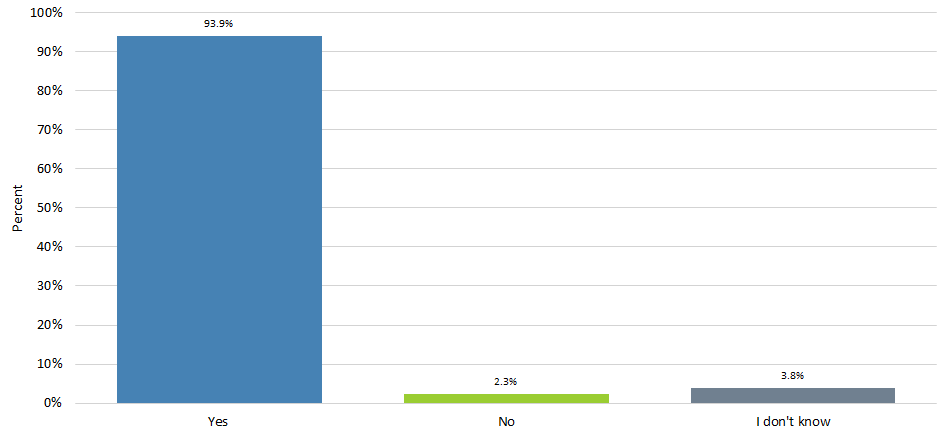 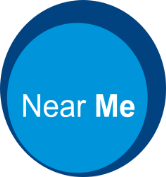 Public: Age breakdown
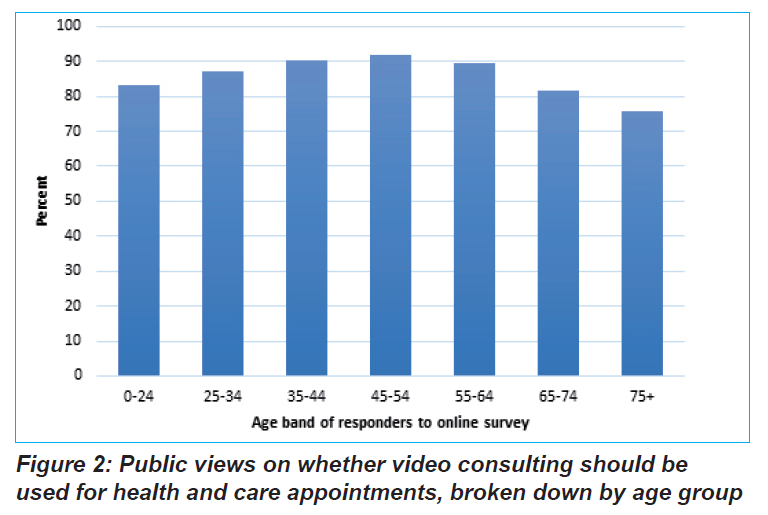 Should video be used? By Disability
Would benefit from support
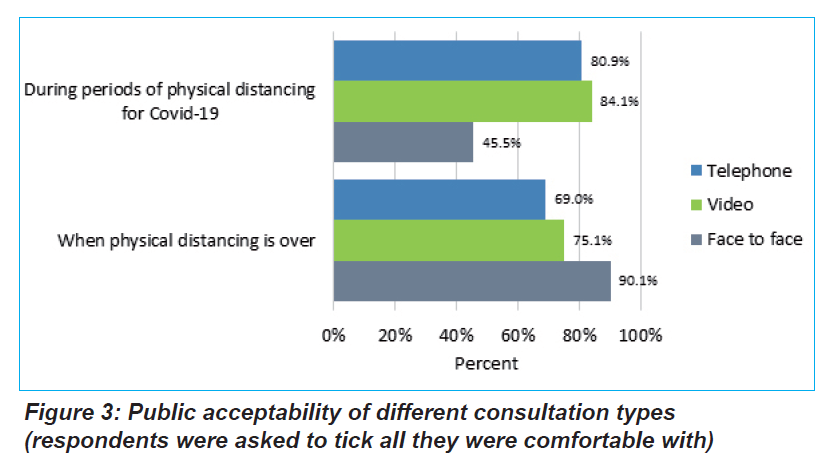 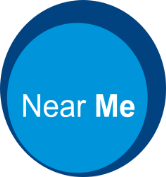 Key findings
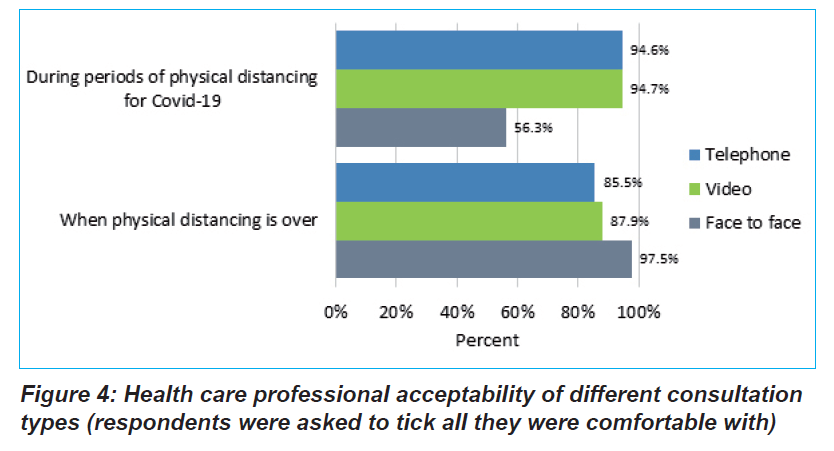 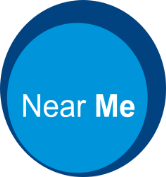 Key findings
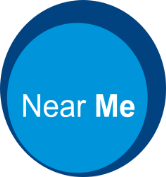 Types of consultation
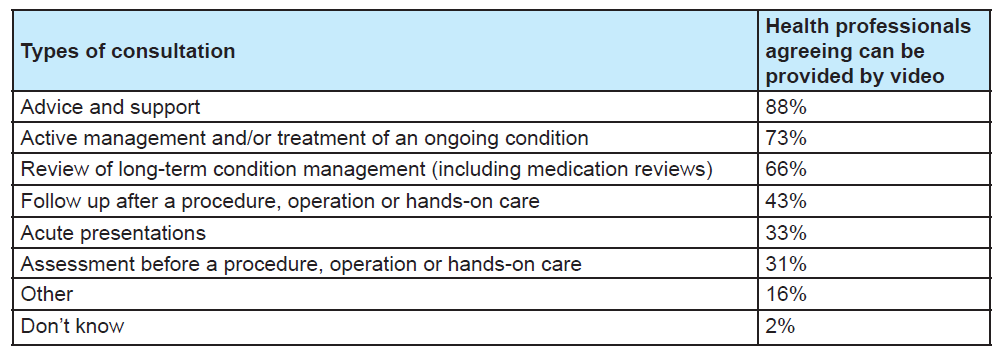 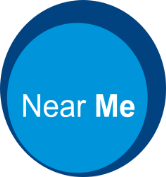 Benefits
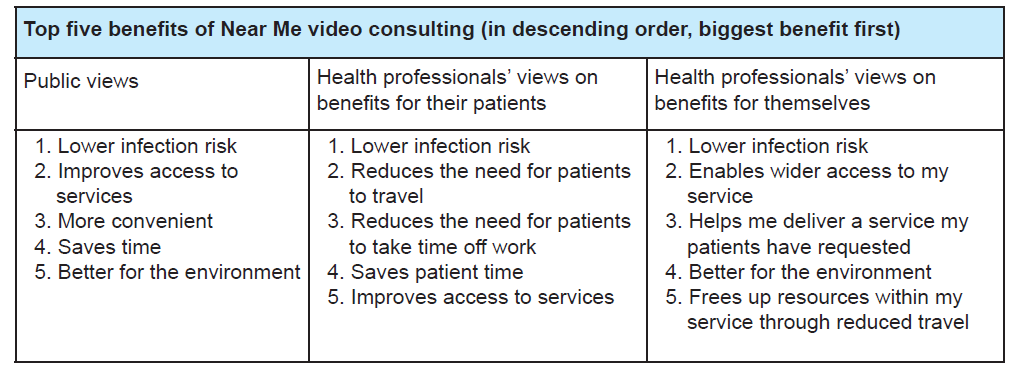 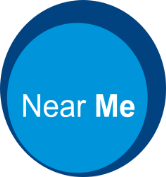 Barriers
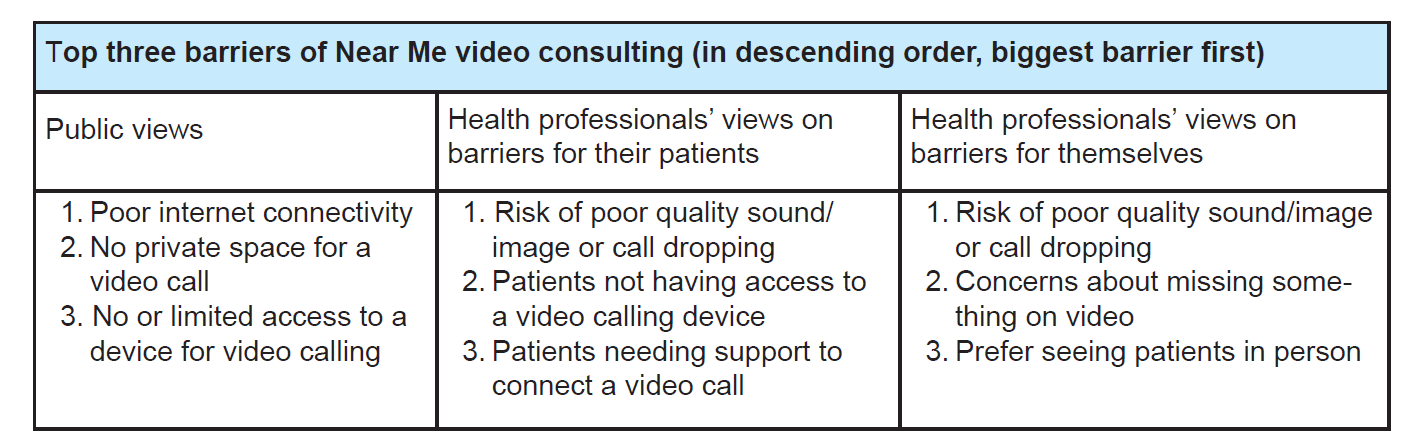 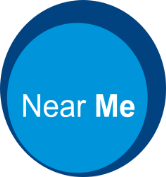 Equality Impact assessmentSummary of barriers
Clinicians or organisations make assumptions about video appointments not being appropriate
Lack of a safe and confidential space to conduct a video appointments
People who are digitally excluded for whatever reason
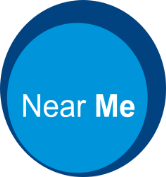 Making it easier:
[Speaker Notes: Leads nicely into the EQIA…]
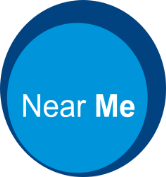 Discussion
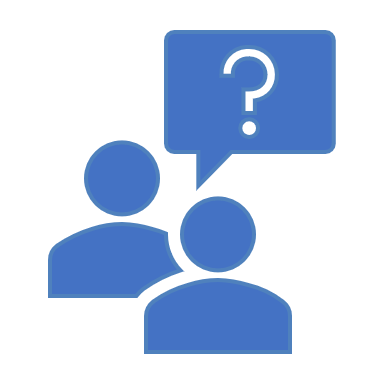 Q&A